WIEGMANN
NEMA 101 Training
June 4th, 2020
Travis Miller
AGENDA
What is NEMA
What Are the Different NEMA Enclosure Types
What NEMA Types Does WIEGMANN Offer
Other Products
Other Standards
What Is NEMA
National Electrical Manufacturers Association
Purpose Is To Improve The State Of Electrical Manufacturing In The United States.
350 Member companies 
Publishes 700+
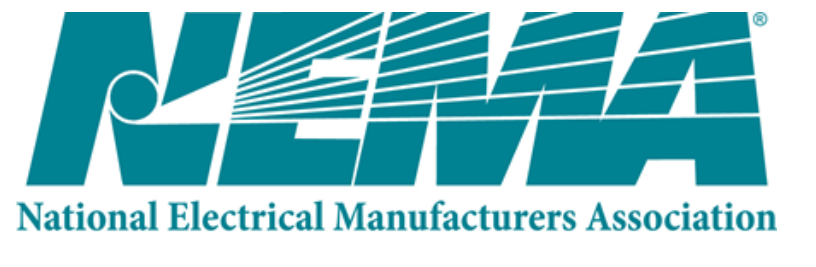 What Is NEMA
NEMA Enclosure Types
NEMA defines standards used in North America for various grades of electrical enclosures typically used in industrial applications. Each is rated to protect against personal access to hazardous parts, and additional type-dependent designated environmental conditions. A typical NEMA enclosure might be rated to provide protection against environmental hazards such as water, dust, oil, coolant, or atmospheres containing corrosive agents.
NEMA Enclosure Types
Type 3S
Type 4
Type 4X
Type 5
Type 1
Type 2
Type 3
Type 3R/X
Type 6
Type 6P
Type 12/K
Type 13
WIEGMANN / NEMA
Type 3S
Type 4
Type 4X
Type 5
Type 1
Type 2
Type 3
Type 3R/X
Type 6
Type 6P
Type 12/K
Type 13
WIEGMANN / NEMA
Type 3S*
Type 4
Type 4X
Type 5
Type 1
Type 2
Type 3
Type 3R/X
Type 6
Type 6P*
Type 12/K
Type 13
* Type 3S and 6P are only available in Non-Metallic
NEMA 1
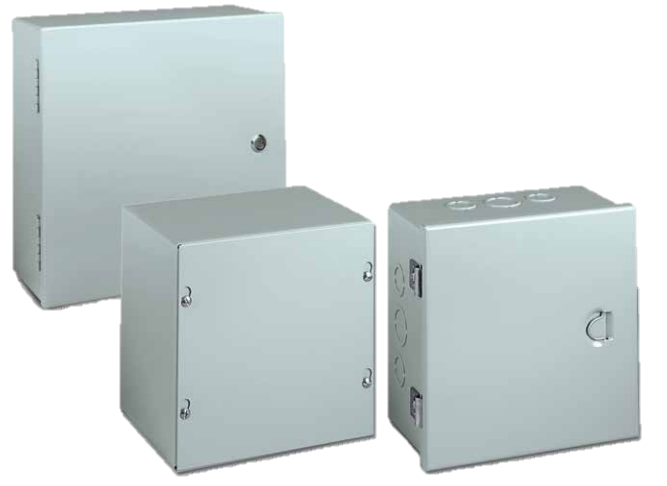 Indoor Use
Protects user from contact. 
Protects components from:
Ingress of solid objects 
Falling dirt


Designated by “SC” “A” “N1C”
S
NEMA 3RX
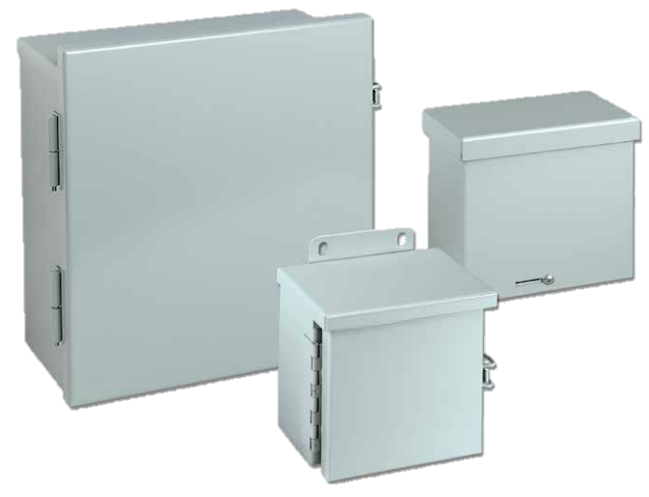 Indoor or Outdoor Use
Protects user from contact. 
Protects components from:
Ingress of solid objects 
Falling dirt
Dripping/light splashing water

Designated by “RSC” “RHC” “LOH” “WCT” “CT”
NEMA 3RX
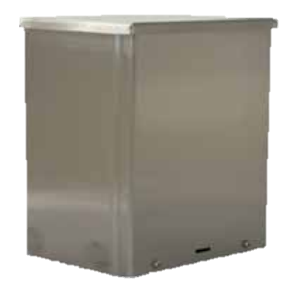 Indoor or Outdoor Use
Protects user from contact. 
Protects components from:
Ingress of solid objects 
Falling dirt
Dripping/light splashing water
X – signifies corrosion protection
Designated by “RSC_NKSS”
S
NEMA 4
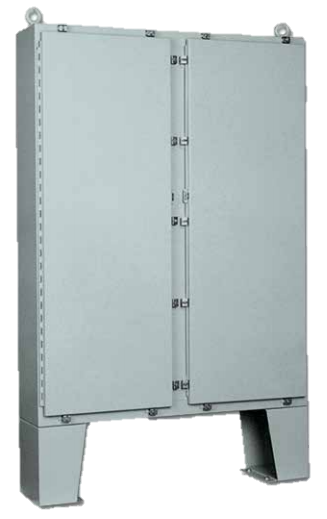 Indoor or Outdoor Use
Protects user from contact. 
Protects components from:
Ingress of solid objects 
Windblown dust, rain, sleet, snow
Hose directed Water
Undamaged by ice forming on the surface

Designated by “BN4” “Ultimate” “WA_GSC” “N412_C” “N4” “WRD”
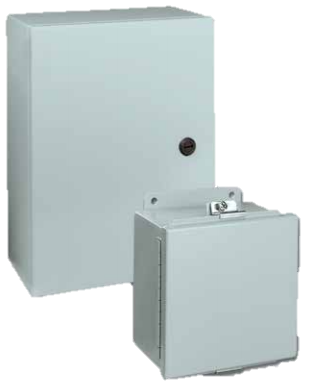 NEMA 4X
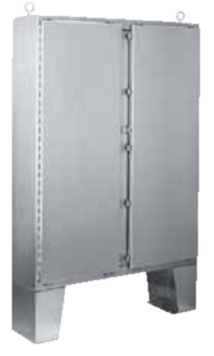 Indoor or Outdoor Use
Protects user from contact. 
Protects components from:
Ingress of solid objects 
Windblown dust, rain, sleet, snow
Hose directed Water
Undamaged by ice forming on the surface
X – signifies corrosion protection
Designated by “BN4” “WA_GSC” “N412_C” with “SS” “SSA” or “AL” at the end
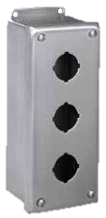 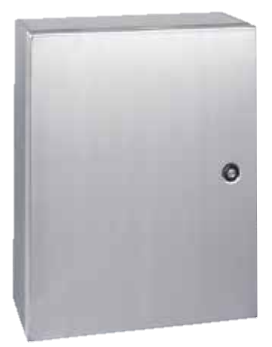 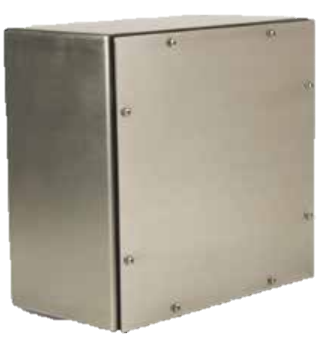 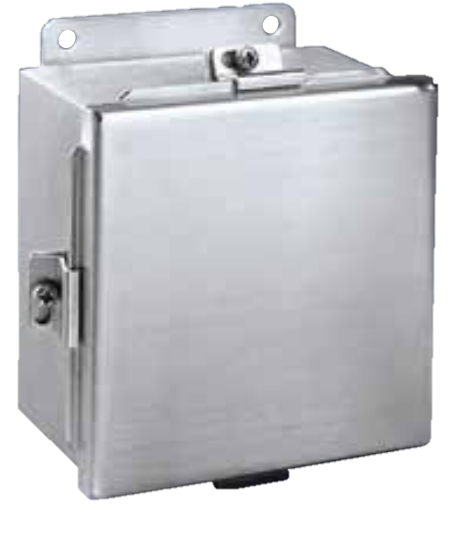 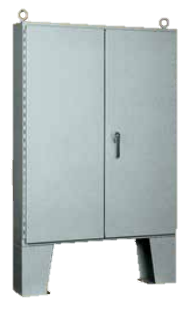 NEMA 12
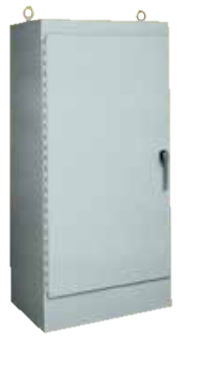 Indoor Use
Protects user from contact. 
Protects components from:
Ingress of solid objects 
Windblown dust, rain, sleet, snow
Oil and Coolant Seepage

Designated by “B_/CH” “N12”“WA_WF/FS/FSD/FSDA/FSDAD/E”
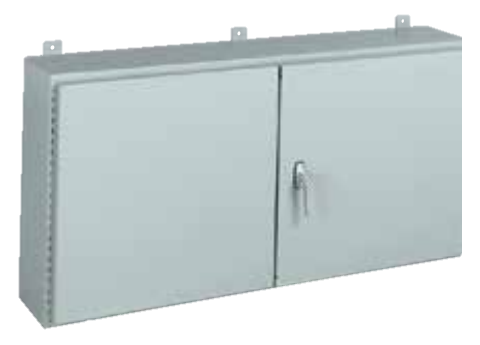 NEMA 13
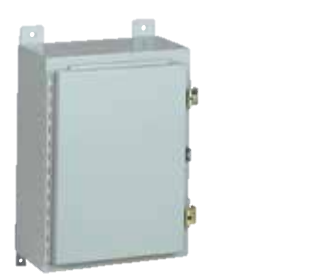 Indoor Use
Protects user from contact. 
Protects components from:
Ingress of solid objects 
Windblown dust, rain, sleet, snow
Oil and Coolant Seepage
Oil and Coolant Spay/Splash
Designated by “B_/CH/CHQR/SC/CHFTC” “WA_GIE” “WA_FM” “N12”
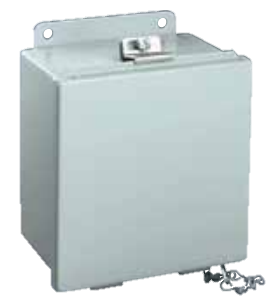 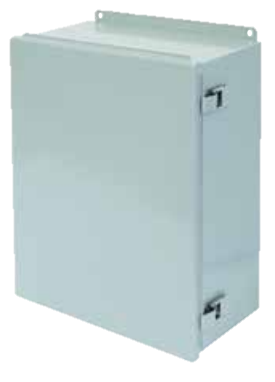 Other Products
Wireway / Fittings/ Troughs
Non-Metallic 
Back Panels
Disconnects
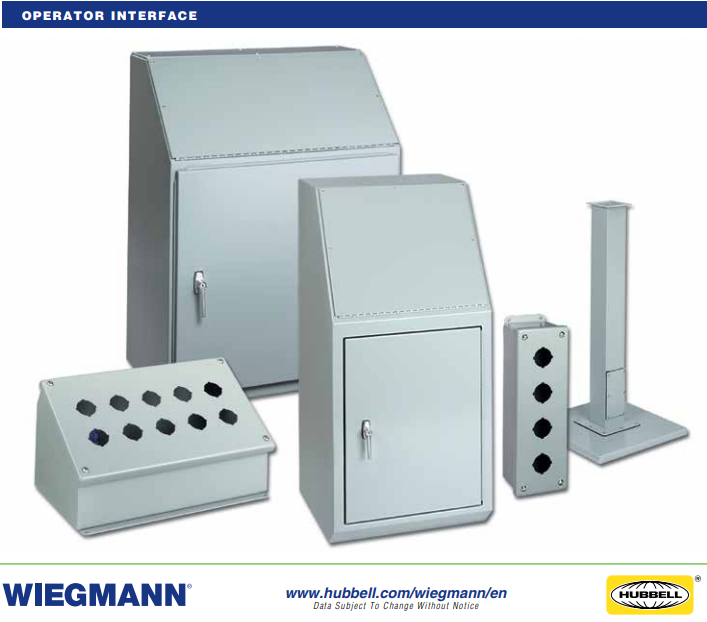 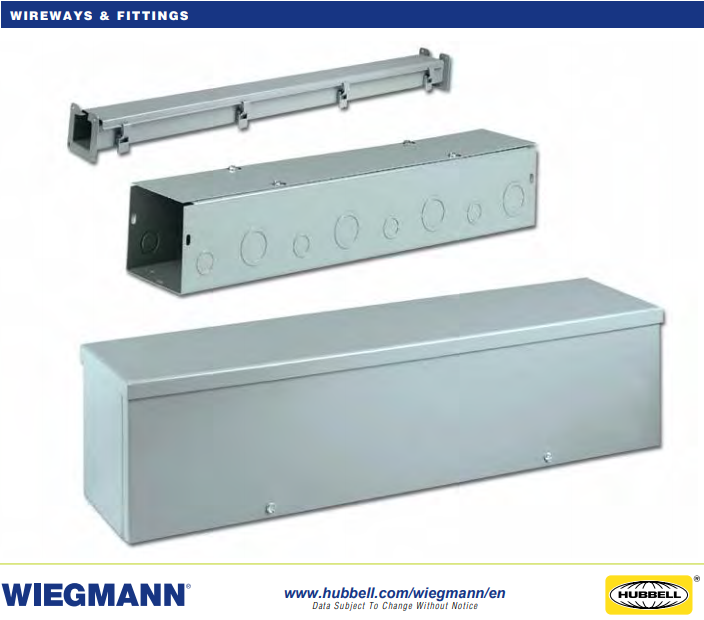 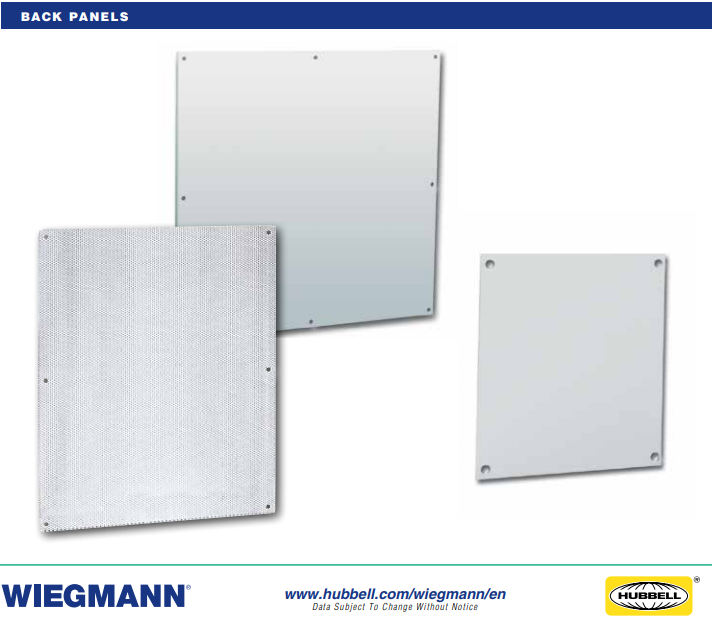 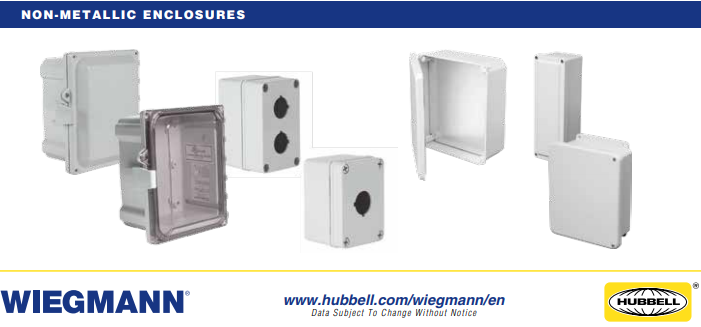 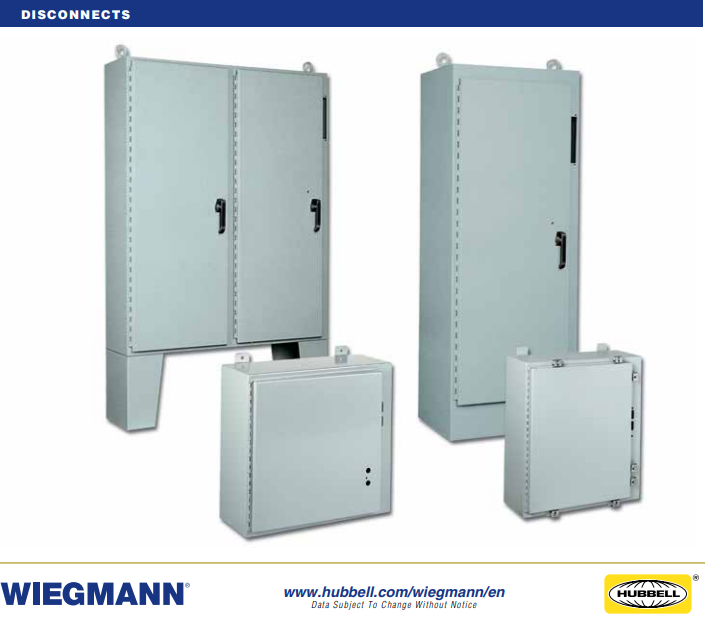 NEMA Summary
Additional Standards
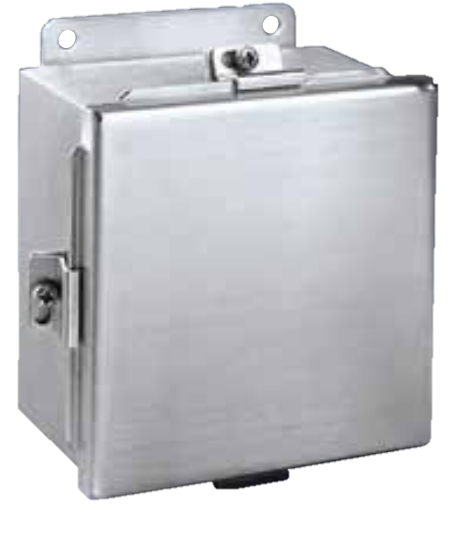 Some Products Meet Multiple NEMA Ratings
Other National And International Standards May Also Apply
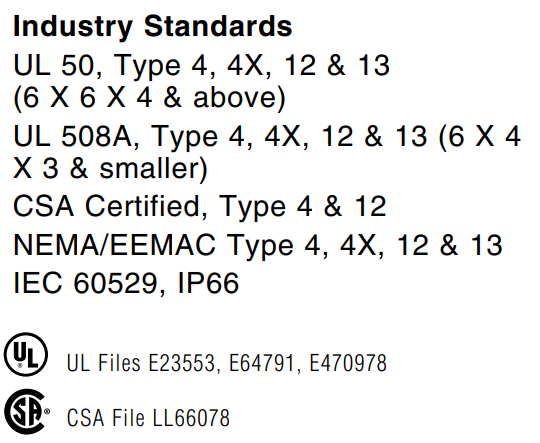 NEMA vs IEC
IEC is the primary stand used in Europe
QUESTIONS?